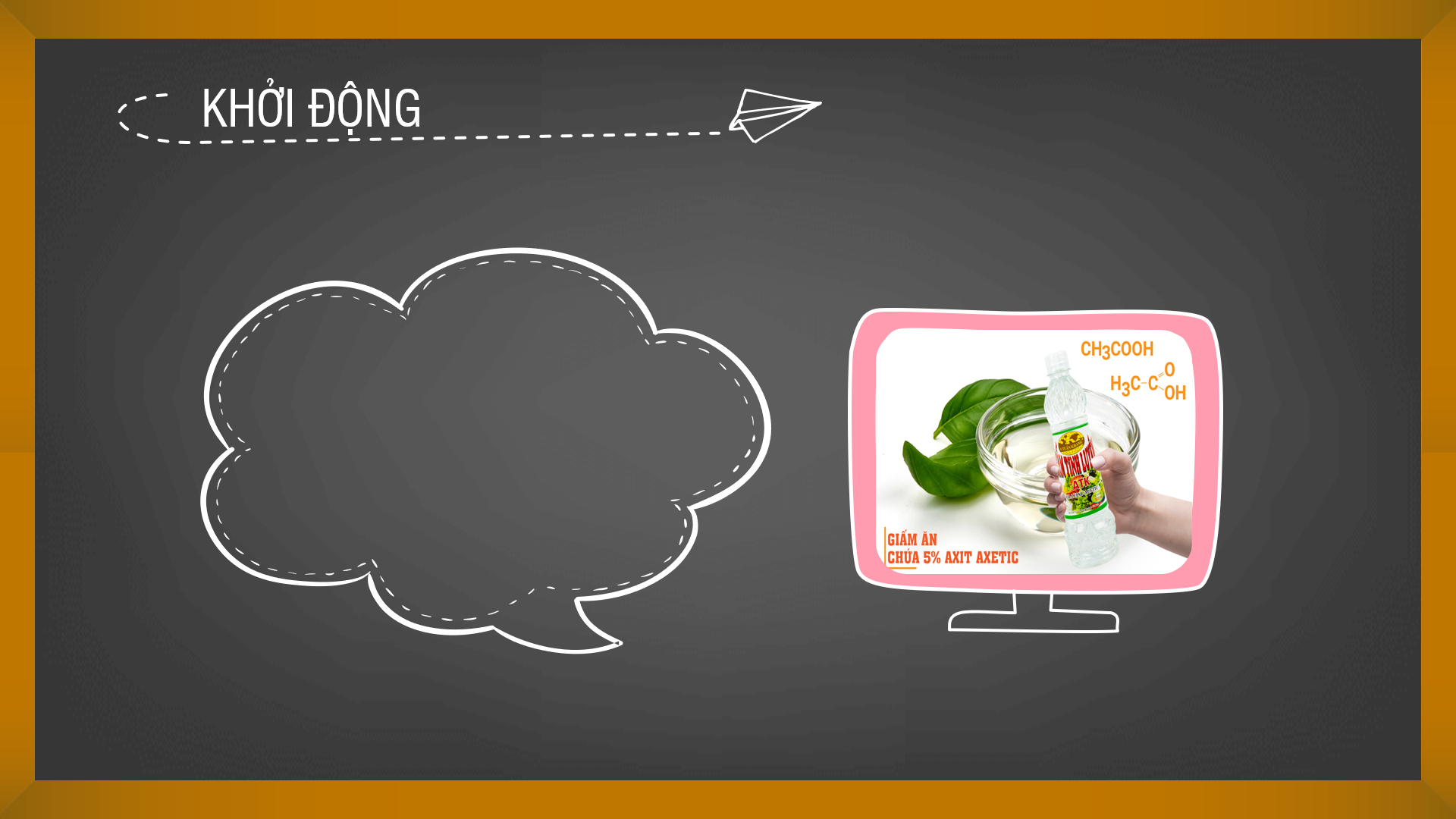 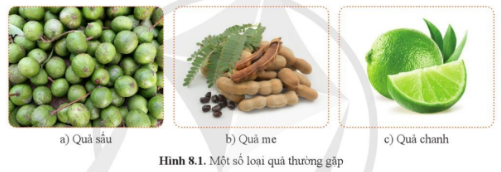 Các loại quả trong hình dưới đây có đặc điểm gì giống nhau? Theo em, vì sao chúng ta lại có đặc điểm giống nhau đó?
Các loại quả trong hình có đặc điểm giống nhau là đều có vị chua. Sở dĩ các loại quả này có vị chua do thành phần của nó có chứa acid. Acid là loại hợp chất vô cơ thông dụng, vậy acid có công thức là gì, tồn tại ở đâu trong tự nhiên và có ứng dụng như thế nào trong đời sống và sản xuất. Nội dung của chuyên đề ngày hôm nay chúng ta sẽ xoay quanh nghiên cứu hợp chất này.
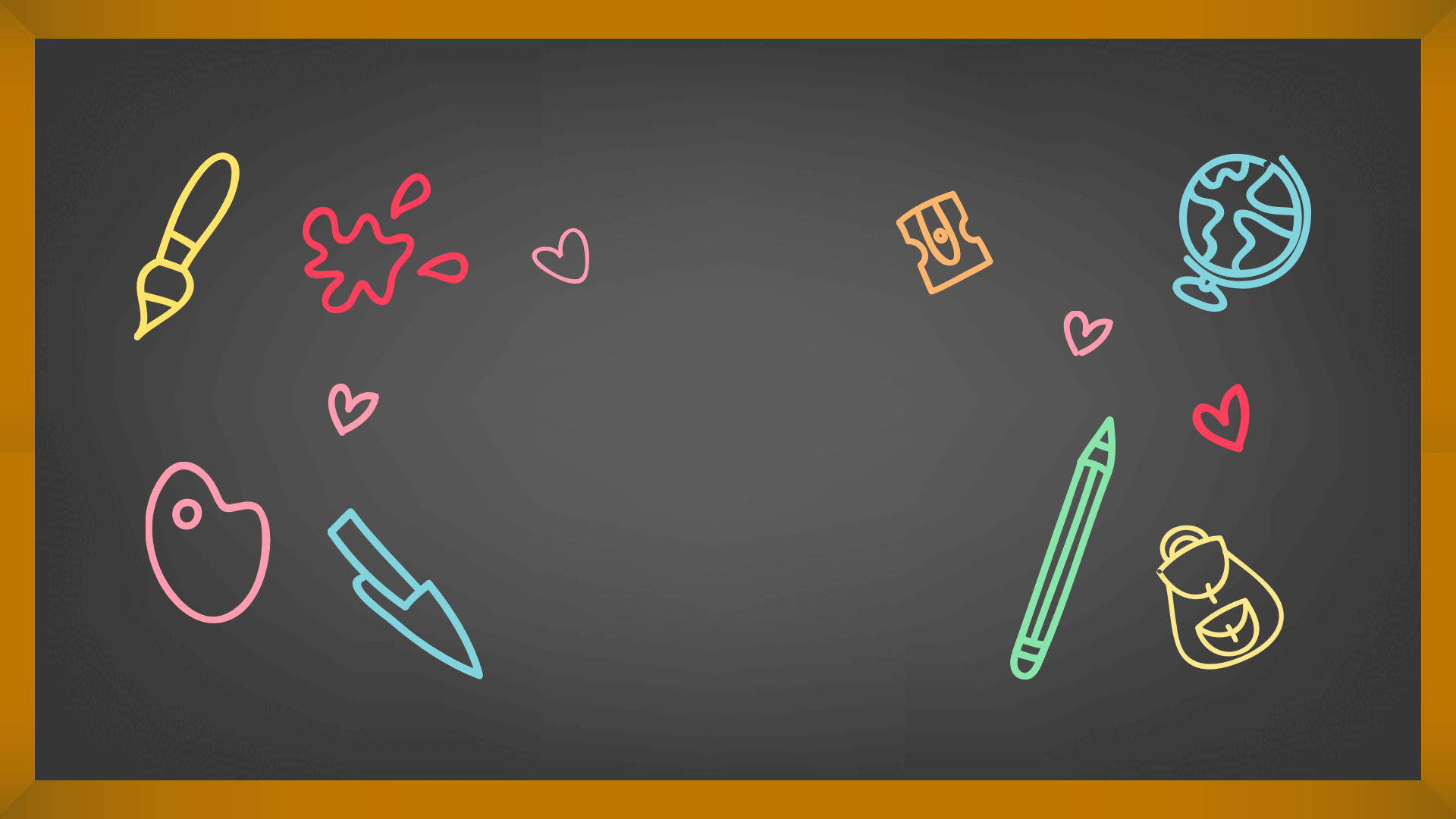 ACID
BÀI 8
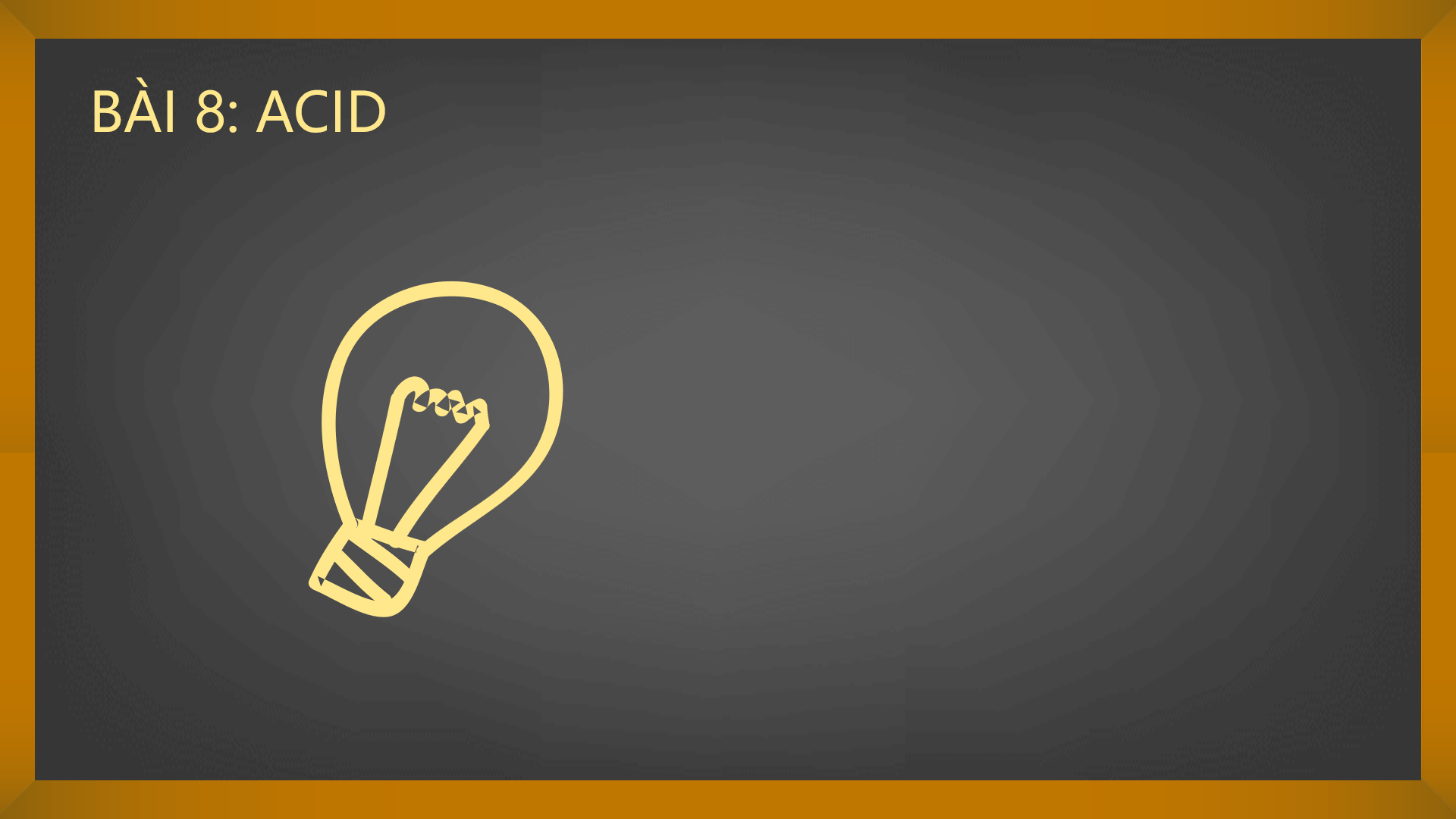 02.Tính chất hoá học
01.Khái niệm về acid
03.Một số acid quan trọng
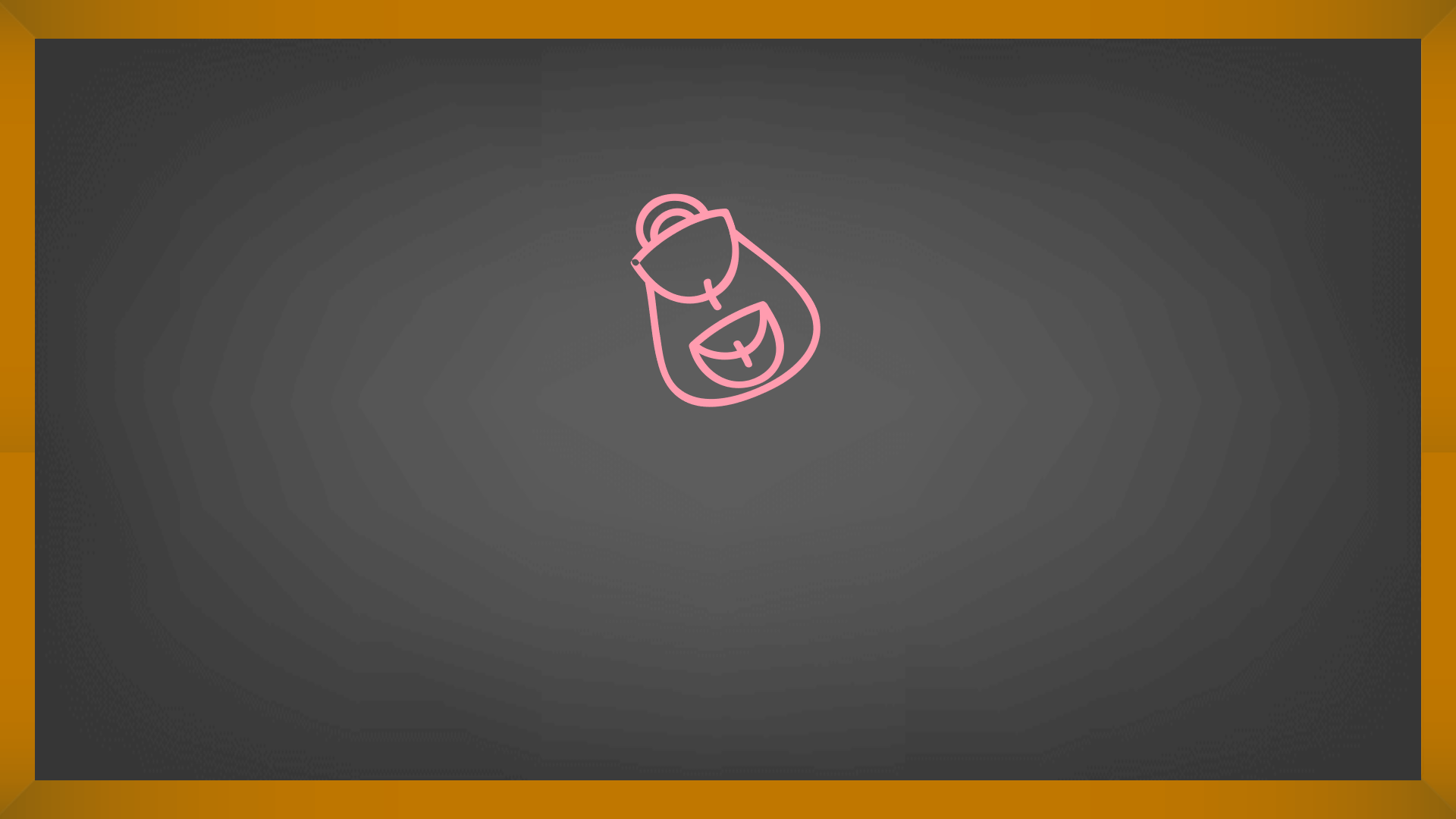 01.KHÁI NIÊM VỀ ACID
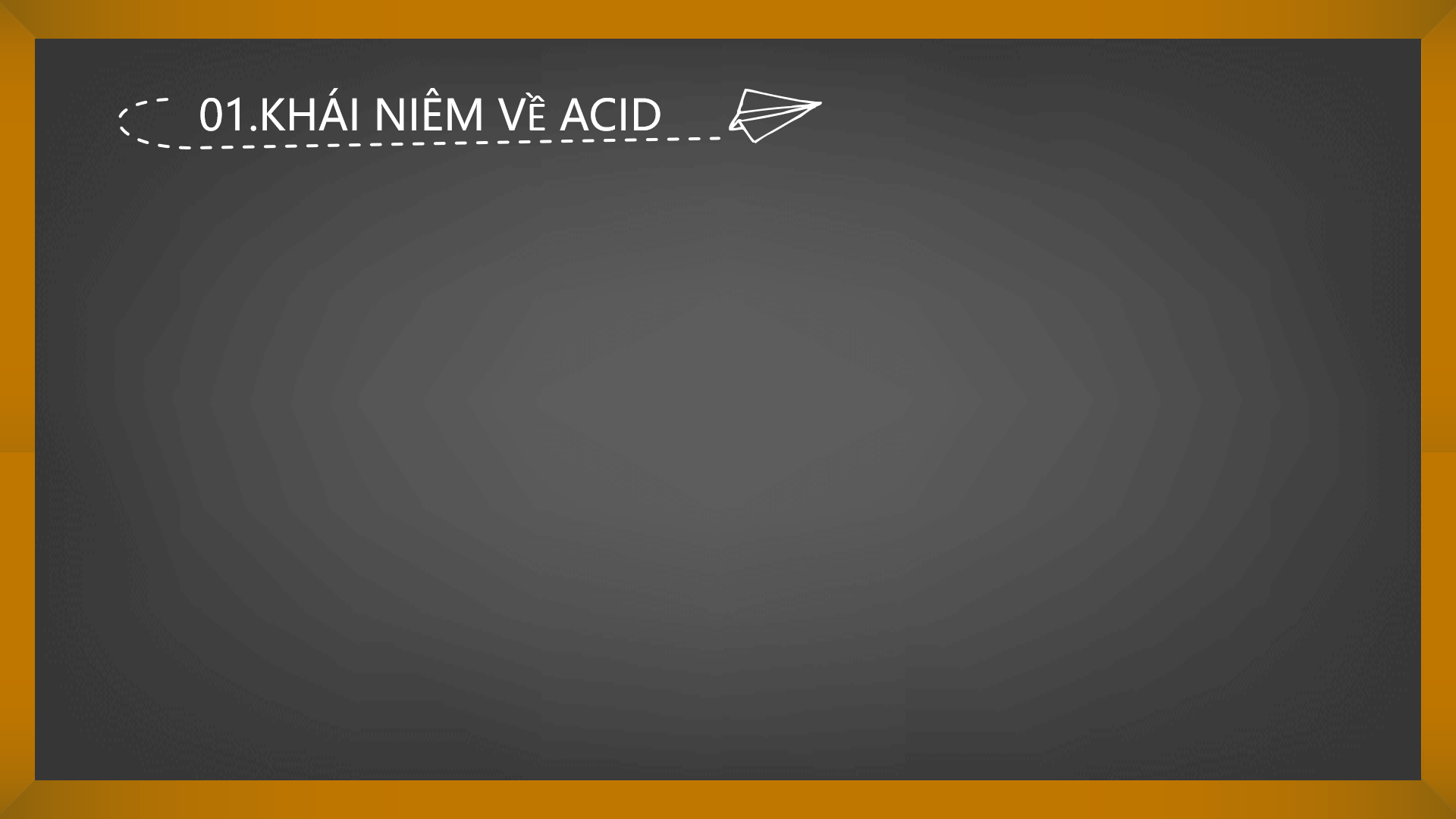 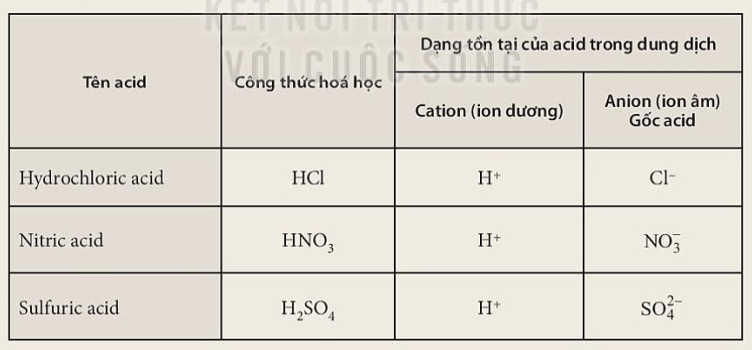 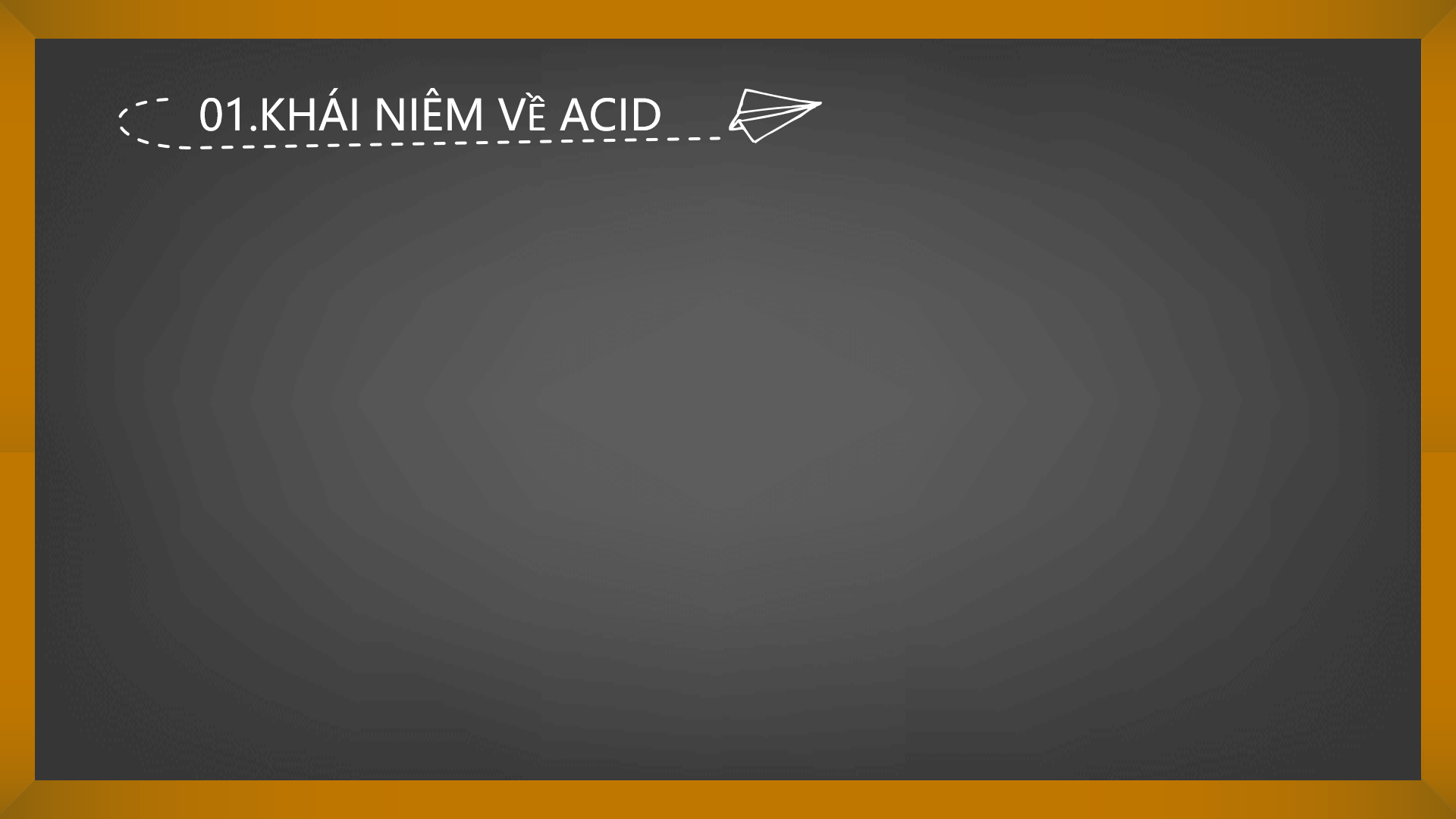 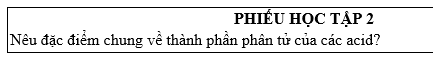 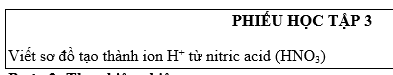 PHT SÔ 2
Thành phần phân tử của các acid đều có chứa nguyên tử hydrogen.
PHT SÔ 3
Sơ đồ tạo thành ion H+ từ nitric acid:
HNO3 → H+ + NO3-
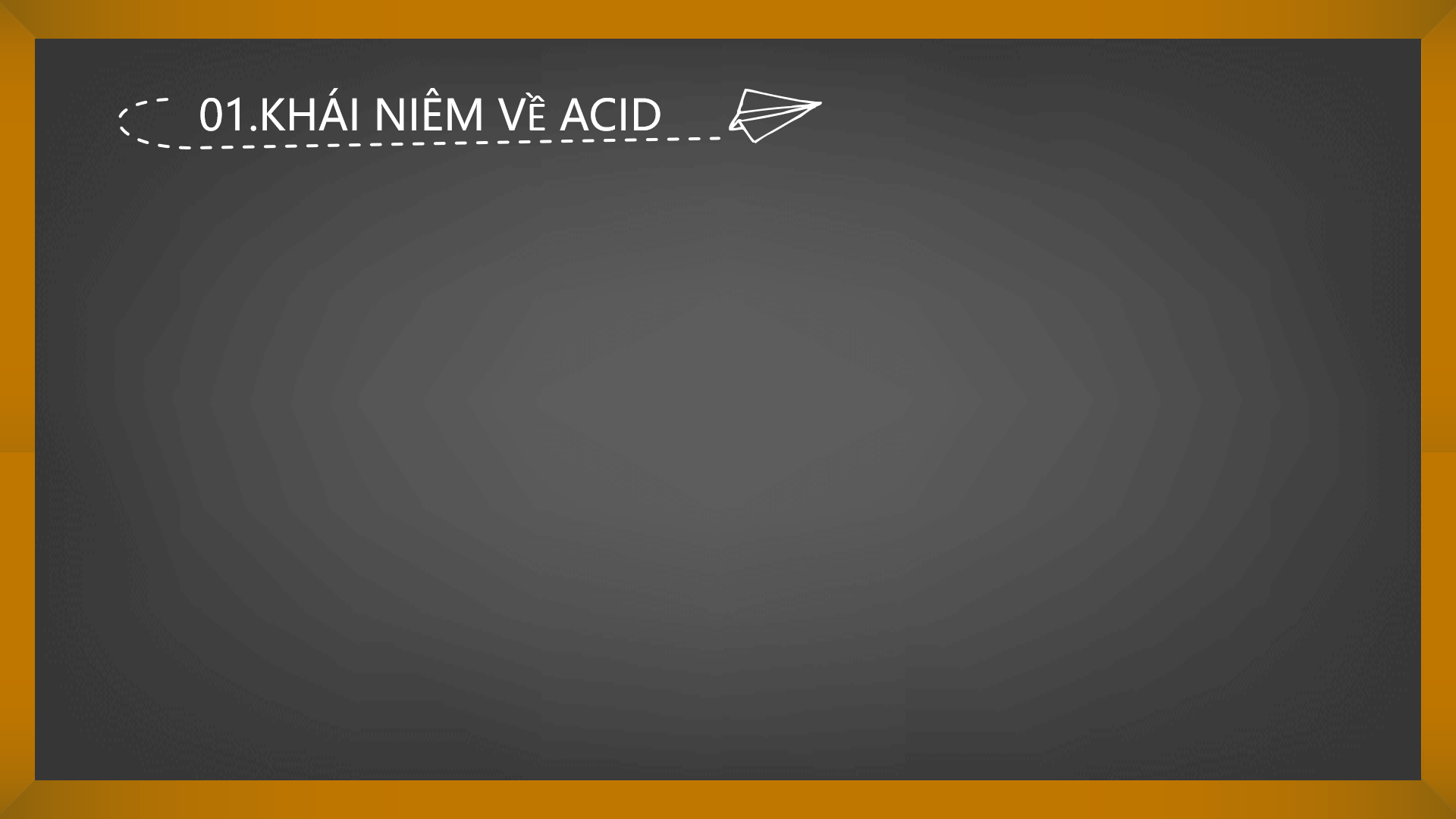 Acid là những hợp chất trong phân tử có nguyên tử hydrogen liên kết với gốc acid.
Khi tan trong nước, acid tạo ra ion H+.
Acid → ion H+ + ion âm gốc acid
Công thức phân tử của acid gồm một hay nhiều nguyên tử hydrogen và gốc acid.
Câu 1. Dãy chất chỉ toàn bao gồm axit là  
A. HCl; NaOH             
B. CaO; H2SO4
C. H3PO4; HNO3
D. SO2; KOH
Câu 2. Cho biết phát biểu nào dưới đây là đúng:
A. Gốc sunfat SO4 hoá trị I  
B. Gốc photphat PO4 hoá trị II
C. Gốc nitrat NO3 hoá trị III  
D. Ion H+ hoá trị I
Câu 3. Gốc axit của axit HNO3 có hóa trị mấy ? 
A. II                            B. III                        
C. I                              D. IV
Câu 4. HCl, HNO3, H2SO3, H2CO3, H3PO4, H3PO3, HNO2. Số axit có ít nguyên tử oxi là  
A. 2             B. 3              C. 4           D. 5
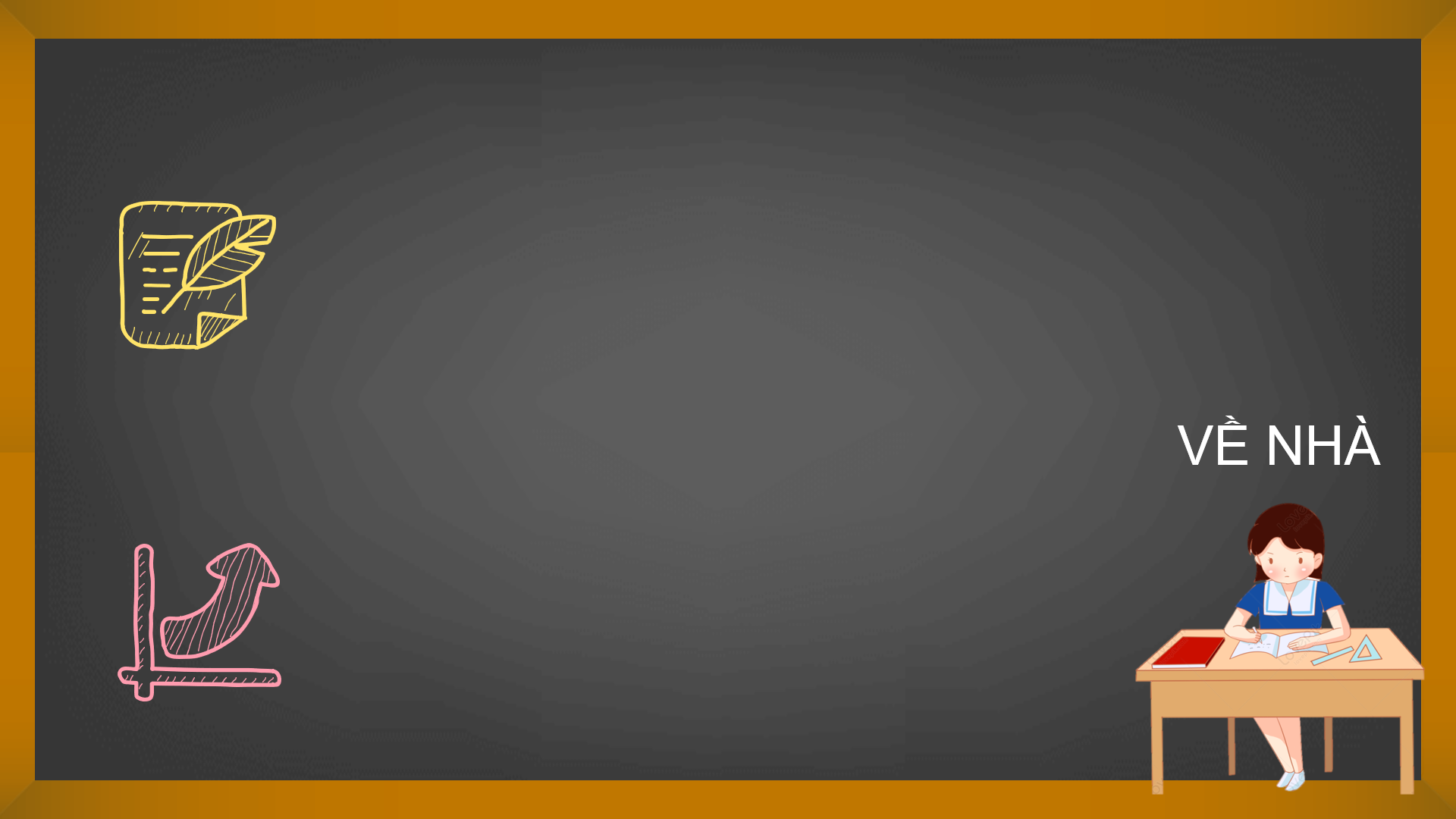